UNM Circle K
General Meeting
Tuesday, January 31, 2017
Call to Order
I pledge to uphold the objects of Circle K International, to foster compassion and goodwill toward others through service and leadership, to develop my abilities and the abilities of all people, and to dedicate myself to the realization of mankind's potential!
1/30/17
2
Happy/Crappy Bucks
Name
Happy/Crappy
What is your favorite class this semester?
1/30/17
3
February Projects
Saturday the 4th – Ronald McDonald House – 9:30-11:30 AM
Monday the 6th – IRRVA Tutoring – 4pm-6pm
Saturday the 11th – Casa Esperanza Car Auction – 9:30AM-1:30PM
Monday the 27th - St. Martin’s Homeless Shelter Dinner – 5:00-7:30PM
1/30/17
4
March Projects
Monday the 6th – IRRVA Tutoring – 4:00-6:00PM
Saturday the 11th – Casa Esperanza Car Auction – 9:30AM-1:30PM
Saturday the 11th – NM History Museum Chocolate Fantasy – 4:00-9:00PM
Saturday the 25th – Habitat for Humanity – 8:00AM-2:00PM
1/30/17
5
April Projects
Monday the 3rd – IRRVA Tutoring – 4:00-6:00PM
Saturday the 8th – Walk MS – 8:00AM-12:00PM
1/30/17
6
Elections
Hold Nominations
President
Vice-President
Secretary
Treasurer
Bulletin Editor
Next week – hold elections 
One-minute speech
1/30/17
7
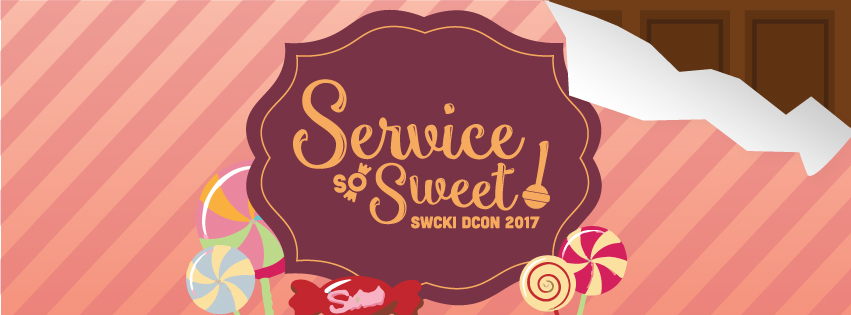 DCON
Registration closes in 6 days!
February 24-26th in Flagstaff, AZ
Registration fee of $95
If you plan on running, you’ll receive training at DCON
1/30/17
8
Committees
K-Family: Luke
Amber, Mikey, Susie, Sara, Selena
Fundraising: Sara
 Rebecca, Selena
Service Partners: Sarah
Amber, Eliana, Sara, Selena, Scott
Recruitment and Retention: Erin and Robert
Susie, Mikey, Sara, Selena
Socials: Krystal and Robert
 Sara, Selena, Judy
1/30/17
9
1/30/17
10
1/30/17
11